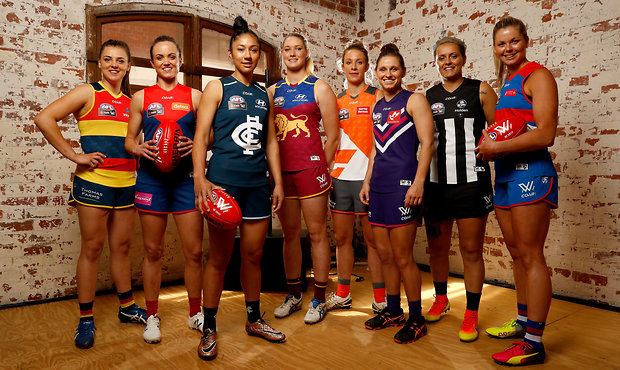 Women of the future(Raising revenue for AFLW)
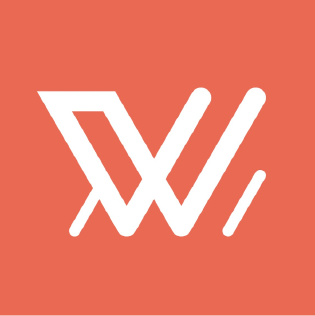 Jeleena, Tegan, Chelsea and Rose
1
Current situation
Currently Australian football has been male dominated, misogynistic and in some area’s of the nation women are not supported to play professionally. 
We want to create a sport that allows girls and women to participate and succeed, not only is this a major key, but there are a lot of other factors like, making a home/comfort like feeling on the grounds and in the audiences seats.
2
Problem statement
How can we raise $10 million revenue for AFLW over 5 years?
3
Issue 1
Increasing support from a wider demographic –
Strategies - 

-	Start getting people interested in terms and the game of AFLW
-	Local teams
-	Schools 
-	Small towns
-	Merchandise (womens shirts and different logo)
-	Partnership with schools with female football towns or those planning on one.)
4
Issue 2
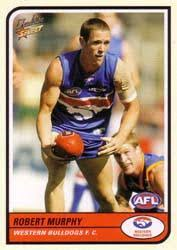 Hypothesis A - 
    - Negotiate sponsorship and broadcast deals
    -  Work with sponsors to negotiate deals where their product can be a sold at       games
      Example – 
      Kellogg’s Australia 
    - Maybe consider a specific game/ round profile?
    - Card profiles in the Kellogg's cereal box. Collect 5, be in the draw to win free passes to AFLW and be in a Kellogg's add.
Selling boxes at games to increase promotion and revenue.
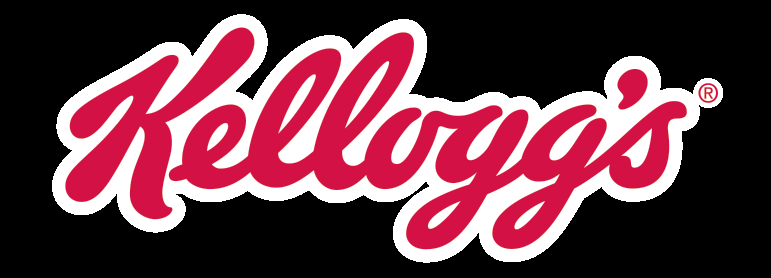 5
Issue 2
Hypothesis B
    - Negotiate with current broadcast to increase broadcasting rights
    - Currently the AFL signed $2.5 billion deal for 6 years with prime seven
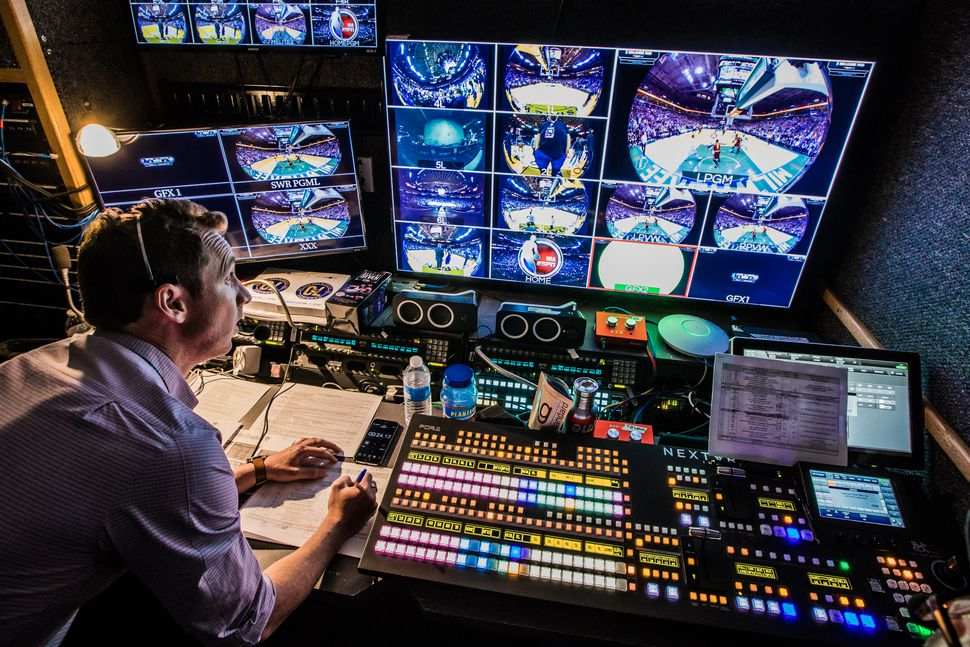 6
Issue 2
Hypothesis C  
    - Negotiate with current betting companies 
    - Currently the AFL signed $50million deal with betting company
Betting -  
 - $55 million from beating companies for the AFL. 
- INCREASING revenue.
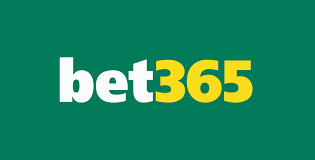 7
Issue 3
Hypothesis D   
    -  Increase the fee on existing membership 
    Example -
    -  current membership fee’s (increase by xx? Percentage?)
    And/ or 
    - Create new categories of membership
    Example -
    - game membership 
Stats - 
2017 excessed 400,00 paid memberships. 
Bring out different types of memberships
8
Issue 3
Hypothesis D -  
   - Charge an entry fee or percentage of entry for women's games
   - Current attendance at AFL 6,306,336 for 2016 year 

By third year, starting at 20 dollars and working our way up.
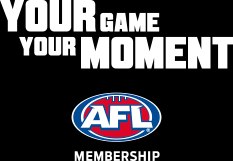 9
Thank You
10